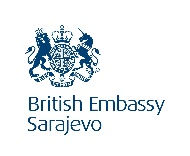 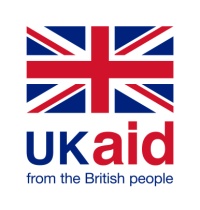 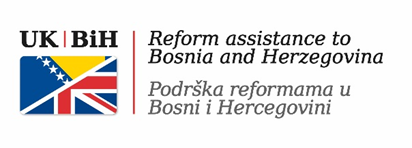 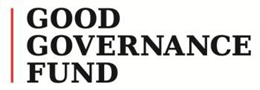 Obuka se provodi u okviru projekta „Podrška vladama Republike Srpske i Federacije BiH u borbi protiv korupcije“ koji finansira Vlada Ujedinjenog Kraljevstva putem UK Aid.
Privremeno oduzimanje imovine pribavljene vršenjem krivičnih djela i mjere obezbjeđenja
Banja Luka, 06.septembar 2018. godina
Značaj obezbjeđenja imovine
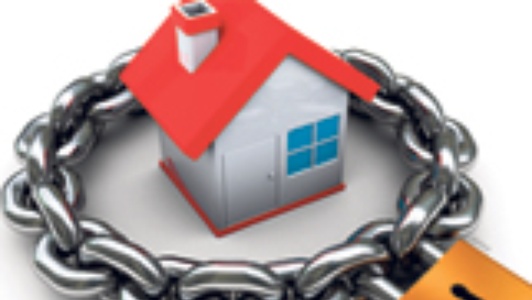 2
Privremeno oduzimanje imovine pribavljene vršenjem krivičnih djela i mjere obezbjeđenja
Pravni okvir za oduzimanje imovine pribavljene vršenjem krivičnih djela i mjere obezbjeđenja
Zakon o oduzimanju imovine stečene izvršenjem krivičnog djela
Zakon o krivičnom postupku Republike Srpske
Rješenja iz novog zakonskog rješenja
3
Zakon o krivičnom postupku Republike Srpske
(Član 138.)
Privremeno oduzimanje radi obezbjeđenja

(Član 136.)
Naredba banci ili drugom pravnom licu

(Član 112.)
Privremene mjere obezbjeđenja u vezi sa imovinskopravnim zahtjevom

(Član 375.)
Mjera obezbjeđenja- pravno lice

(Član 389.)
Privremene mjere obezbjeđenja
4
[Speaker Notes: Privremeno oduzimanje radi obezbjeđenja
Član 138.
(1) Sud može, u bilo koje vrijeme u toku postupka, donijeti na prijedlog tužioca, privremenu
mjeru oduzimanja imovine koja se treba oduzeti po
Krivičnom zakonu mjeru zaplijene ili drugu neophodnu, privremenu mjeru da bi se spriječilo
korišćenje, otuđenje ili raspolaganje tom imovinom.
112. Privremene mjere obezbjeđenja imovinskopravnog zahtjeva nastalog usljed izvršenja krivičnog
djela mogu se odrediti u krivičnom postupku po odredbama koje važe za izvršni postupak.
(2) Rješenje iz stava 1. ovog člana donosi sud. Dopuštena je žalba protiv ovog rješenja o kojoj
odlučuje vijeće iz člana 24. stav 5. ovog zakona. Žalba ne zadržava izvršenje rješenja.
Mjera obezbjeđenja
Član 375.
(1) Za obezbjeđenje izvršenja kazne, oduzimanja imovine ili oduzimanja imovinske koristi, sud
može, na prijedlog tužioca, protiv pravnog lica u krivičnom postupku odrediti privremeno
obezbjeđenje. U ovom slučaju shodno se primjenjuju odredbe člana 112. ovog zakona
Privremene mjere obezbjeđenja
Član 389.
Kada dolazi u obzir oduzimanje imovinske koristi pribavljene krivičnim djelom, sud će po službenoj
dužnosti po odredbama koje važe za izvršni postupak odrediti privremene mjere obezbjeđenja. U
takvom slučaju, shodno se primjenjuju odredbe člana 112. stav 2. ovog zakona.]
Mjere obezbjeđenja oduzimanja imovine- osnovana sumnje ZOOI (2010)
5
[Speaker Notes: Trajanje Rješenja o privremenom oduzimanju predmeta]
Nacrt novog zakonskog rješenja
6
Privremeno oduzimanje imovine- osnovana sumnja
7
Mjere obezbjeđenja oduzimanja imovine- osnovi sumnje
8
[Speaker Notes: Trajanje Rješenja o privremenom oduzimanju predmeta]
Obezbjeđenje zakonite imovine
(Član 3.)
(3) Ako oduzimanje imovine koja je proistekla izvršenjem krivičnog djela nije moguće, javni tužilac će predložiti da se oduzme druga imovina koja odgovara vrijednosti imovine koja je proistekla izvršenjem krivičnog djela.
9
Osiguranje zakonite imovine- primjer iz prakse
„Dakle, iako iz priloženih izvoda iz zemljišnih knjiga, te druge dokumentacije za nekretnine na kojima je predložena privremena mjera osiguranja, proizilazi da su optuženi [...] navedenu imovinu stekli, odnosno izvršili pravo upisa u zemljišnim knjigama kod nadležnog suda, prije vremena učinjenja krivičnih djela za koja se terete, odnosno iako je imovina optuženog [...] stečena po rješenju o nasljeđivanju, kao i zbog činjenice da za imovinu optuženog [...] nije dostavljen istorijat, s obzirom na smisao odredbe 16. stav 1. Zakona o oduzimanju nezakonito stečene imovine, navedeno nije od uticaja za predmetno odlučivanje u konkretnoj krivičnoj situaciji. To iz razloga, jer je u pitanju samo procesna odluka, određivanje privremene mjere osiguranja oduzimanja imovinske koristi od pomenutih optuženih, pa radi toga nije od značaja kada i na koji način su stekli imovinu za koju su predložene privremene mjere osiguranja. Obzirom na navedeno, te osnovanu sumnju o visini pričinjene štete, odnosno pribavljene imovinske koristi krivičnim djelom, a u cilju osiguranja imovinske koristi za koju se sumnja da je pribavljena krivičnim djelom, sudija za prethodno saslušanje smatra da je osnovan prijedlog tužioca za određivanje privremene mjere [...] u odnosu na navedene optužene, a sve u cilju postizanja svrhe osiguranja [...]“
10
Zloupotreba službenog položaja
Načelo proporcioalnosti prilikom određivanja mjera obezbjeđenja
Praksa ESLJP

ESLJP je u nekoliko predmeta razmatrao prihvatljivost privremenih mjera osiguranja i oduzimanja imovinske koristi u odnosu na eventualnu povredu prava na zaštitu vlasništva iz člana 1. Prvog protokola uz EKLJP. Tako je u predmetima Raimondo protiv Italije135 i Silickiene protiv Litvanije zaključak suda bio da je osiguranje oduzimanja prihoda od nezakonite djelatnosti prihvatljivo ako je opravdano općim, javnim interesom, pri čemu je važno da trajanje takve mjere u konkretnom slučaju bude prilagođeno ekonomskoj moći osobe čije se pravo vlasništva ograničava, tj. da ne bude nesrazmjerno cilju takve mjere.
11
Načelo proporcioalnosti prilikom određivanja mjera obezbjeđenja
Slučaj ESLJP „Džinić protiv Hrvatske“

„„73. [...] [S]ud primjećuje kako je bez obzira na nedostatak jasnih naznaka vrijednosti imovine koja je navedena u prijedlogu za određivanje privremene mjere osiguranja nad imovinom podnosioca zahtjeva, Županijski sud u Vukovaru prihvatio prijedlog u cjelosti i odredio privremenu mjeru osiguranja na imovini navedenoj u prijedlogu. Stoga nije izvršio nikakvu procjenu proporcionalnosti između vrijednosti blokirane imovine i imovinske koristi koju je podnosilac zahtjeva navodno direktno ili indirektno ostvario počinjenjem krivičnog djela [...].“.“
12
Pregled unosa statističkih podataka primjenom novih parametara u predmetima korupcije, privrednog i organizovanog kriminala
DODATNA PITANJA I DISKUSIJA
Kontakt mail: nermin@lucid.ba